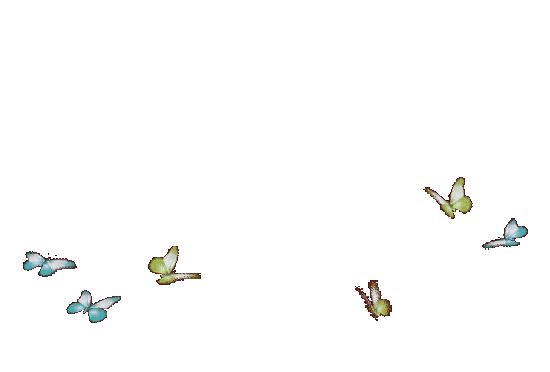 On-line  Class
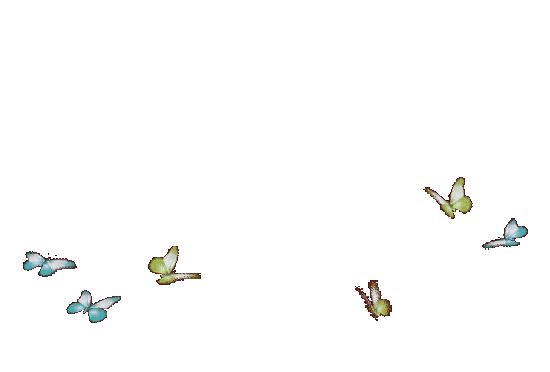 গ
ম
ত
স্বা
G,T Degree College
Kotchandpur Jhenaidah.
Teacher’s Information
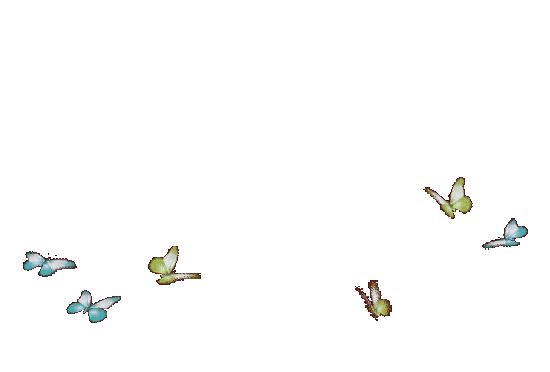 Assistant Professor (Management) 
G,T Degree College, Kotchandpur, Jhenaidah 
Facebook: facebook.com/abbasali1976
GMAIL: abbasali1976@gmail.com
Youtube: সহকারী অধ্যাপক আব্বাস আলী
Mob: 01911-655784 *01717-337116
Md. Abbas Ali
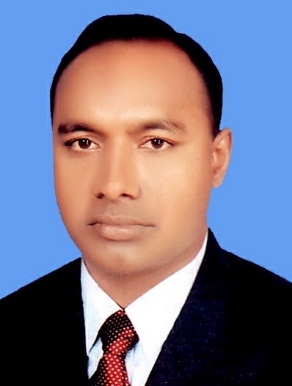 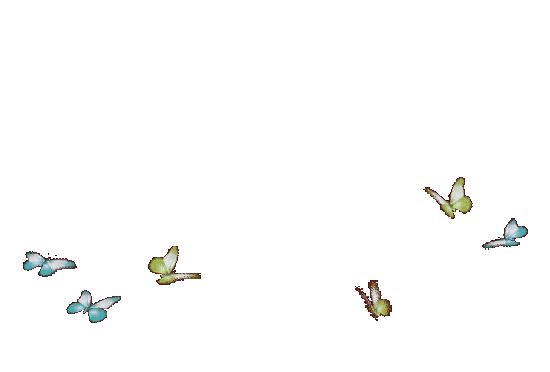 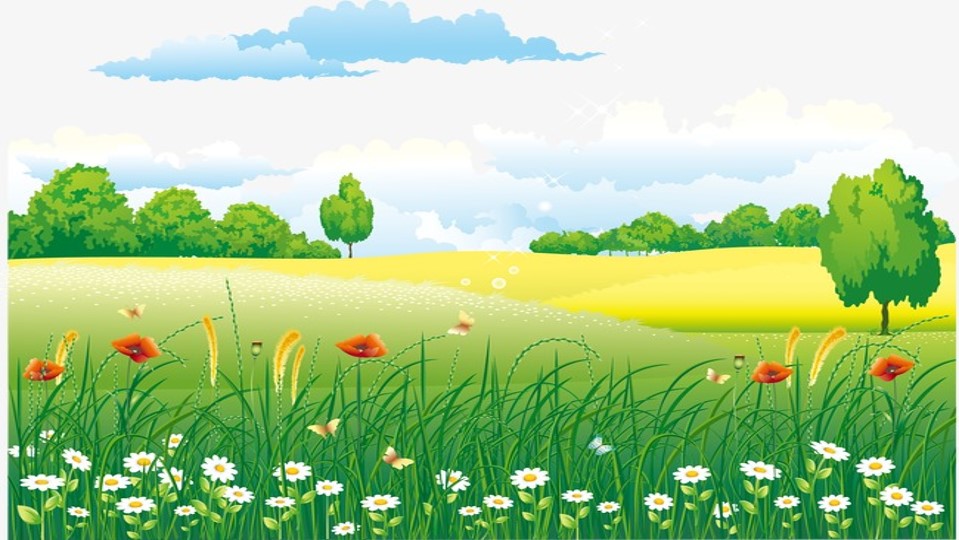 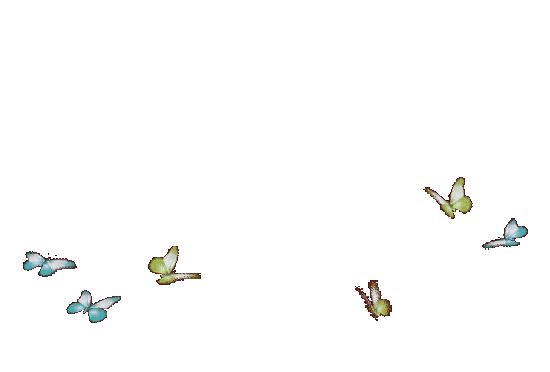 আজকের আলোচনা
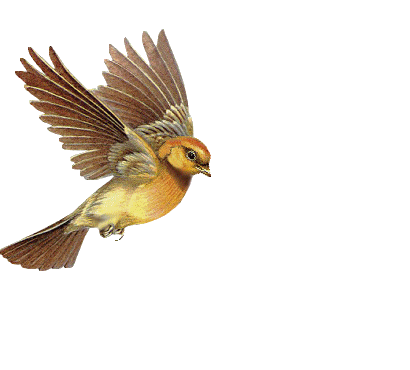 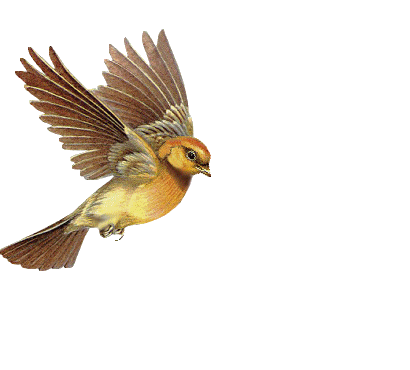 ব্যবসায় সংগঠন ও ব্যবস্থাপনা-২৭৭ (প্রথম পত্র)
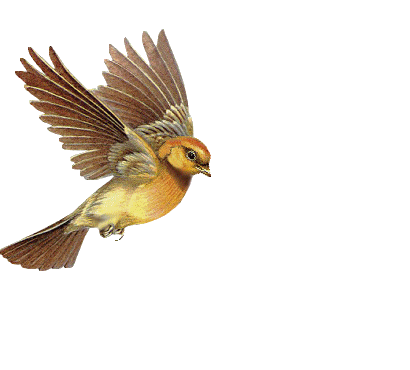 ব্যবসায়ের গুরুত্ব, অর্থনৈতিক উন্নয়নে ব্যবসায়ের অবদান (Importance Of Businesses, Economic Contribution Of Business )
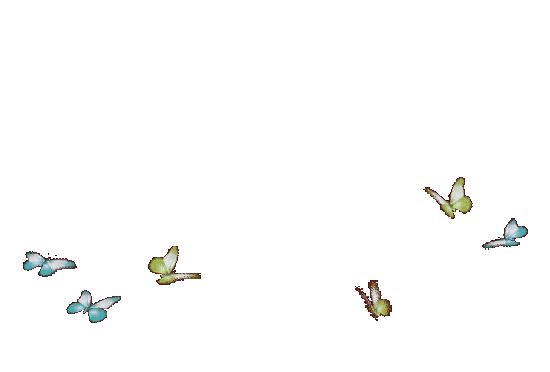 ব্যবসায়ের গুরুত্ব (Importance Of Businesses )
◼ অর্থনৈতিক গুরুত্বঃ
১. সম্পদের উপযুক্ত ব্যবহার২. মূলধন গঠন ও তার সদ্ব্যবহার৩.ব্যক্তিগত ও জাতীয় আয় বৃদ্ধি৪. উন্নত প্রযুক্তির ব্যবহার৫. সরকারের রাজস্ব বৃদ্ধি৬. জাতীয় সম্পদ বৃদ্ধি৭. সেবাধর্মী প্রতিষ্ঠানের উন্নয়ন
ব্যবসায়ের গুরুত্ব (Importance Of Businesses )
◼সামাজিক গুরুত্বঃ
১.পণ্য ও সেবার যোগান২.বেকার সমস্যার সমাধান৩.শিল্প কলা , শিক্ষা ও সংস্কৃতির বিকাশ৪.সম্পর্কের উন্নয়ন
অর্থনৈতিক উন্নয়নে ব্যবসায়ের অবদান (Economic Contribution Of Business )
ব্যবসায় দেশের অর্থনৈতিক উন্নয়নে গুরুত্বপূর্ণ ভূমিকা পালন করছে। ব্যবসায়ের মাধ্যমে শিল্প ও বাণিজ্যের প্রসার ঘটে যার ফলে দেশের মানুষের চাহিদা পূরণের পাশাপাশি আন্তর্জাতিক পর্যায়ে পণ্য ও পরিষেবার বিনিময়ে অবদান রাখে। বিদেশে পণ্যসমূহ রপ্তানি করে বৈদেশিক মুদ্রা অর্জনে বড় অবদান রাখে। সুতারাং বলা যায় ব্যবসায়ের ফলে দেশের মধ্যে মূলধন গঠিত হয়, সঞ্চয় বৃদ্ধি পায় যার মাধ্যমে দেশের জাতীয় আয় বৃ্দ্ধি পায়।
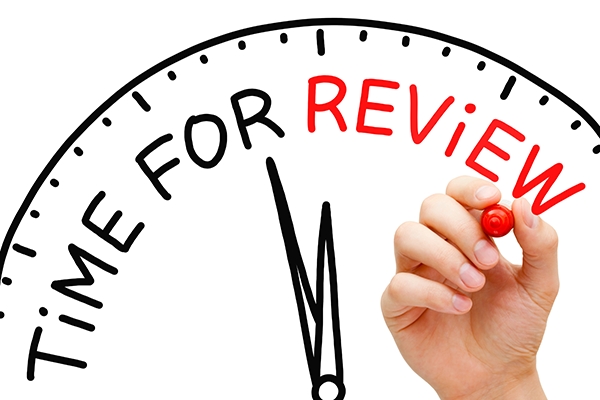 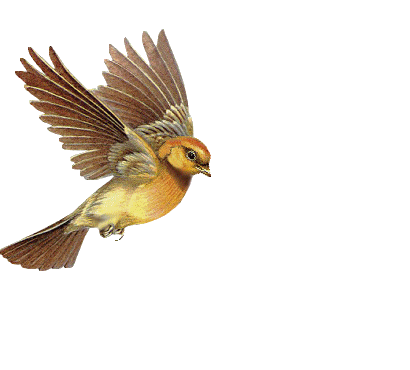 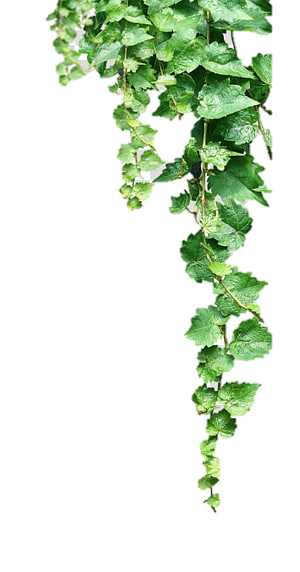 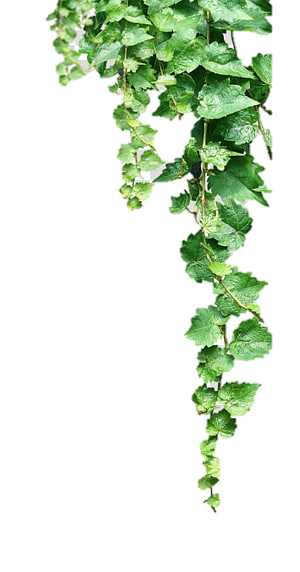 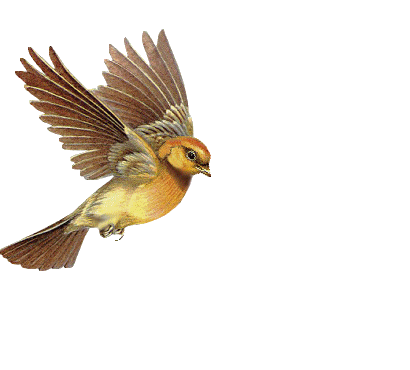 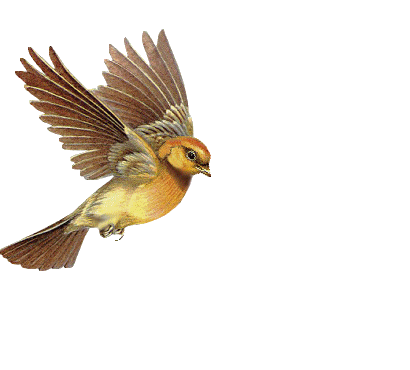 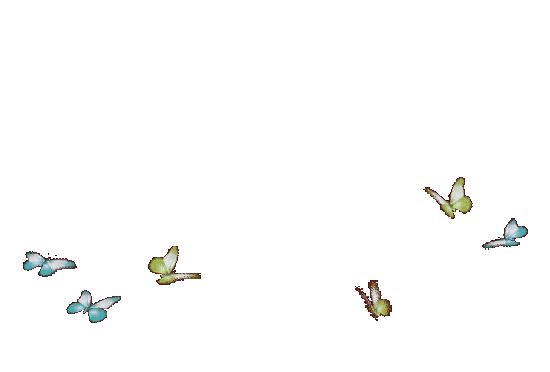 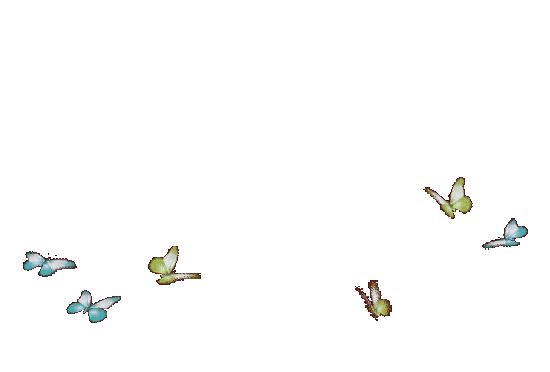 দ
বা
ন্য
ধ